Privacy Awareness Week NSW 2020
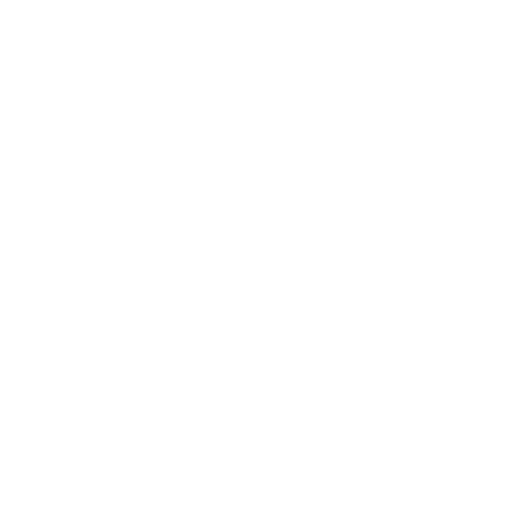 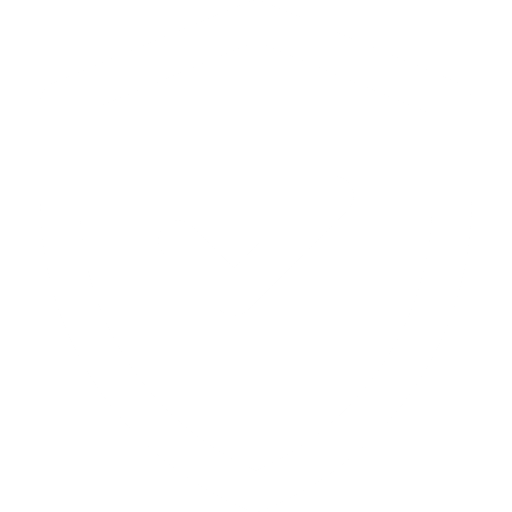 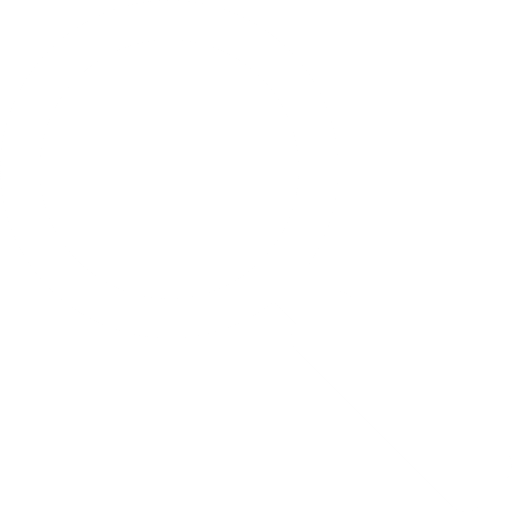 Prevent
Detect
Protect
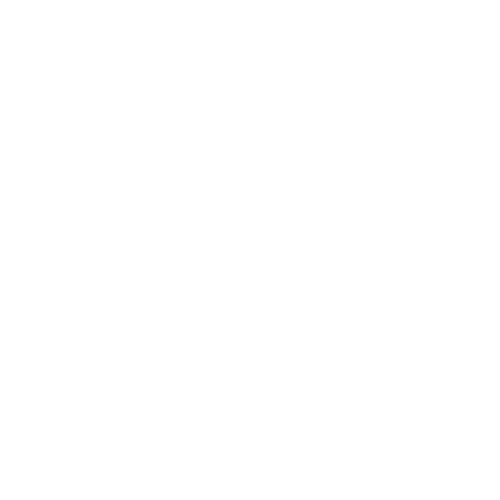 4 – 10 May 2020
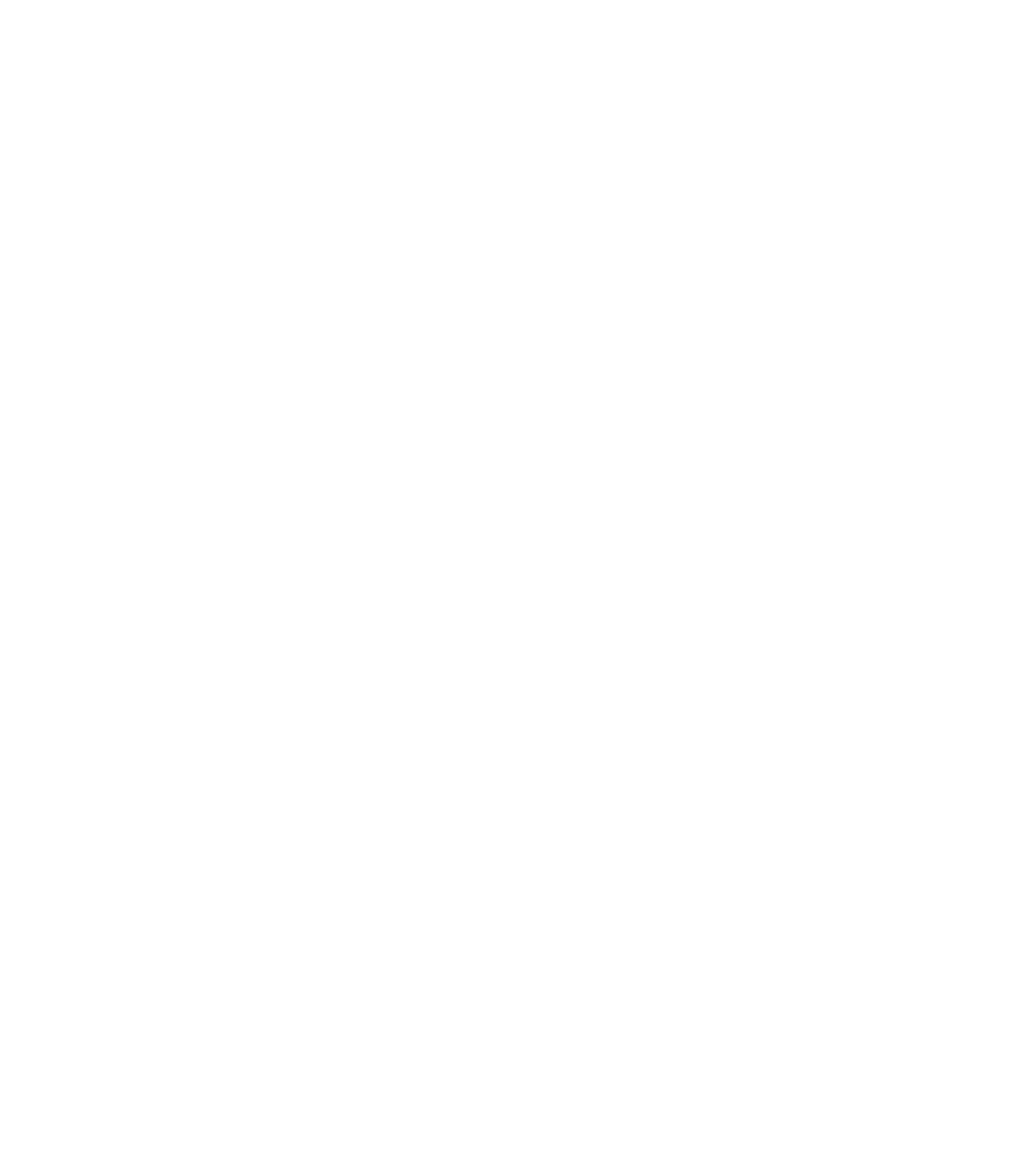 For more information visit  www.ipc.nsw.gov.au/PAW2020
[Speaker Notes: Some Privacy Awareness Week notes:

Privacy Awareness Week is a global campaign that highlights the importance of privacy and raises awareness for public sector agencies about how to protect the personal information of the people we serve.

Privacy Awareness Week NSW takes place from 4 – 10 May 2020, involving both public sector agencies and citizens in improving understanding and awareness of NSW privacy legislation, and raising awareness of people’s privacy rights and agency obligations.

The NSW public have a right to access and amend their personal and health information held by NSW government agencies.

NSW privacy legislation requires us to protect personal and health information and provides the framework for resolving complaints about the handling of personal and health information by agencies.

All employees at <your agency> are responsible for making sure the right processes are followed and correct procedures are in place for managing people’s personal information.
How we collect and what we do with people’s personal information is critical to building trust in government and government agencies.

Citizens should be able to have confidence in how NSW government agencies handle their personal and health information.]
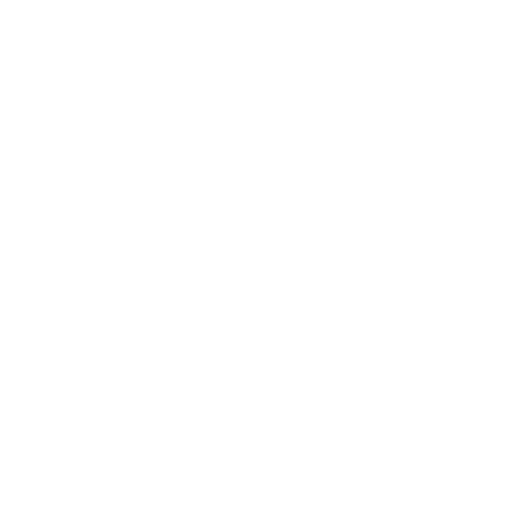 PREVENT
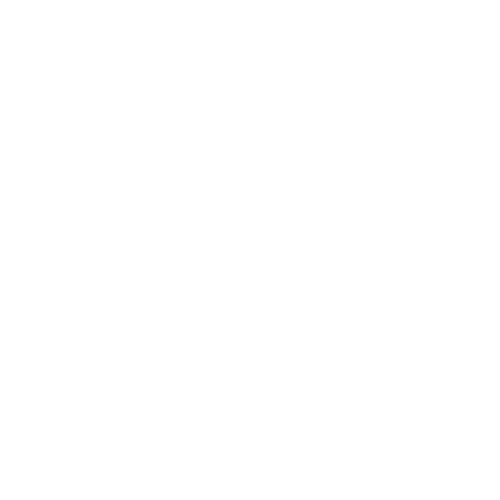 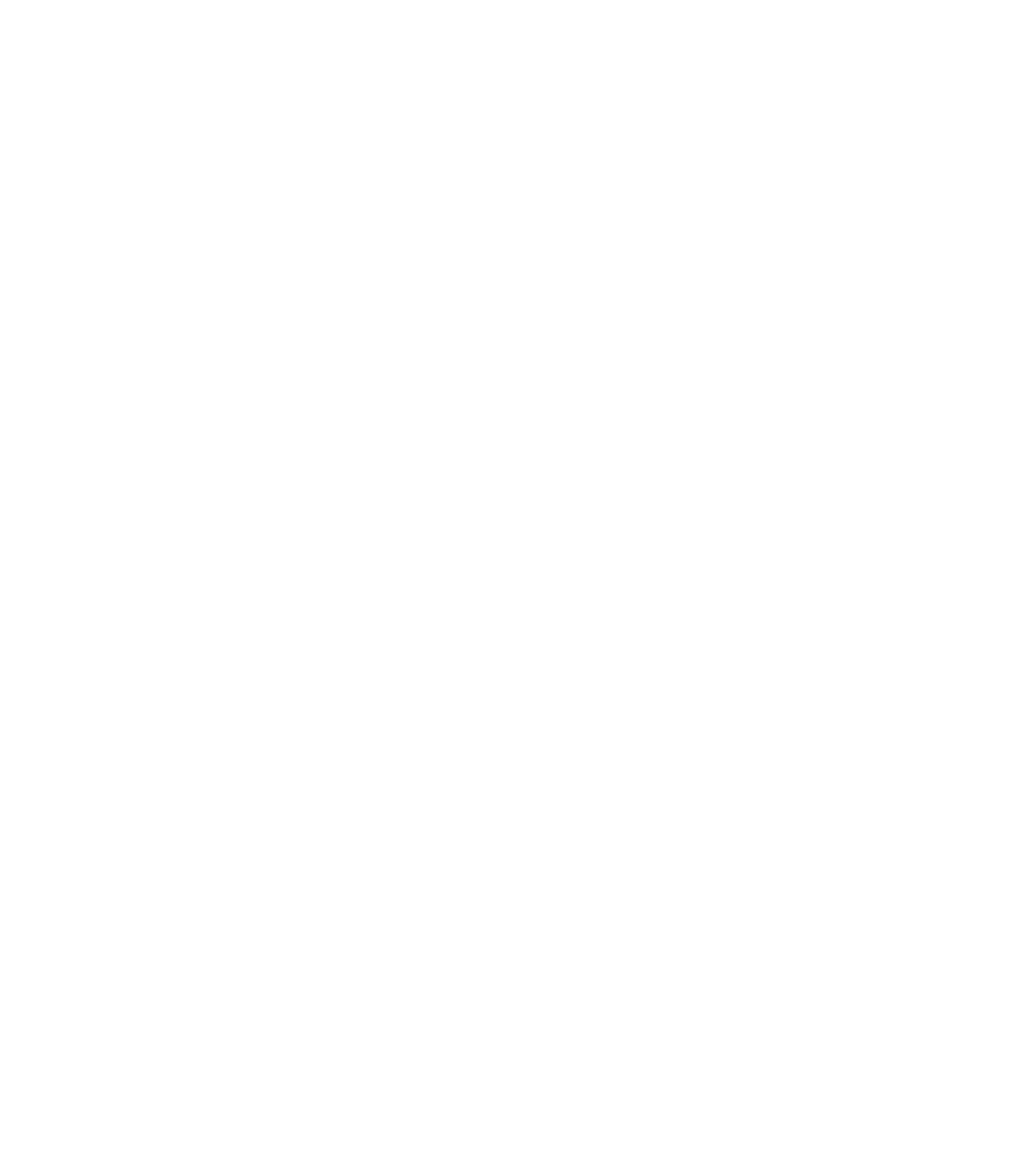 4 – 10 May 2020
[Speaker Notes: Prevent:

<Your agency> is responsible for making sure the right processes are followed and correct procedures are in place for managing people’s personal information. 
 
The IPC has fact sheets and other guidance to assist agencies in ensuring they have the correct privacy governance measures in place.

Good privacy practice by NSW government agencies like <your agency> creates trust in digital service delivery.

Privacy-by-design ensures we are able to identify privacy risks, build in mitigations and consider privacy protections during all stages of their projects.

Good privacy practice is critical for building trust in projects. It enables an organisation’s staff to be confident that they can share and use data and enables the public to have confidence that their personal information is appropriately protected.

A Privacy Management Plan allows agencies to measure privacy practice against NSW privacy legislation and helps agencies to be transparent and accountable in how they manage personal and health information. Find our PMP here <link>.]
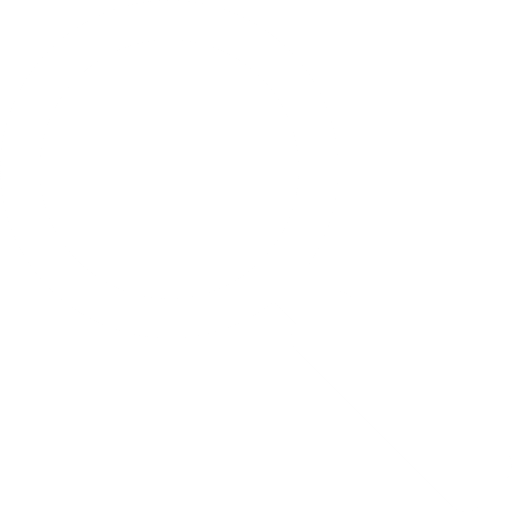 DETECT
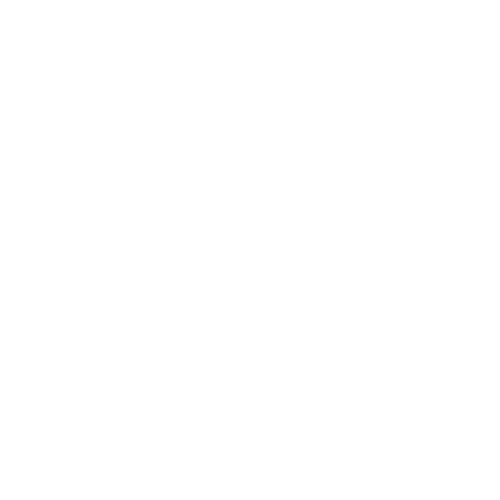 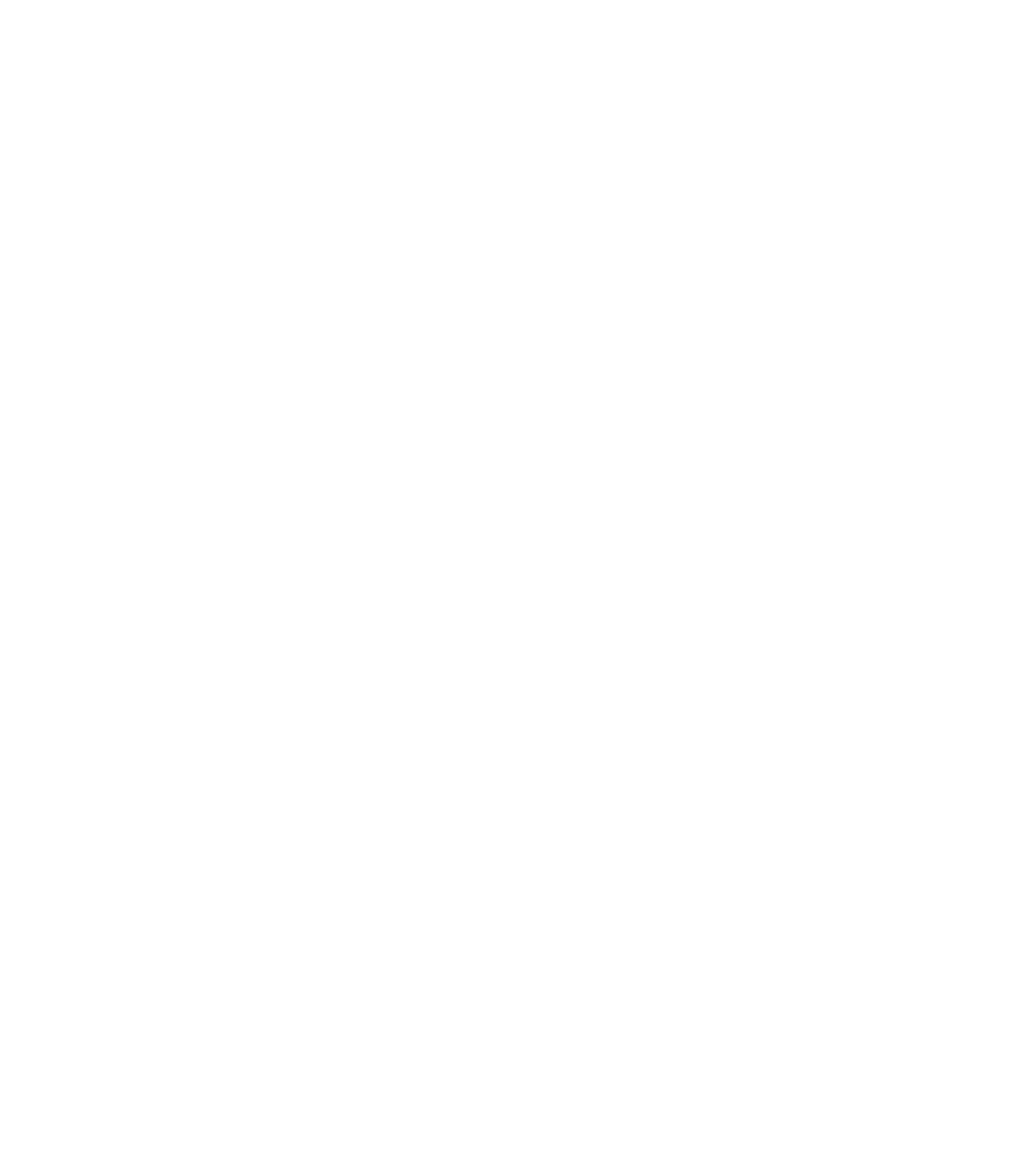 4 – 10 May 2020
[Speaker Notes: Detect:

Abide by <your agency>’s data protection policies and practices about the use of computer, emails and other electronic devices.

It is important that we understand our data environment. Knowing what data we collect, how and where it is stored and who should have access to it.]
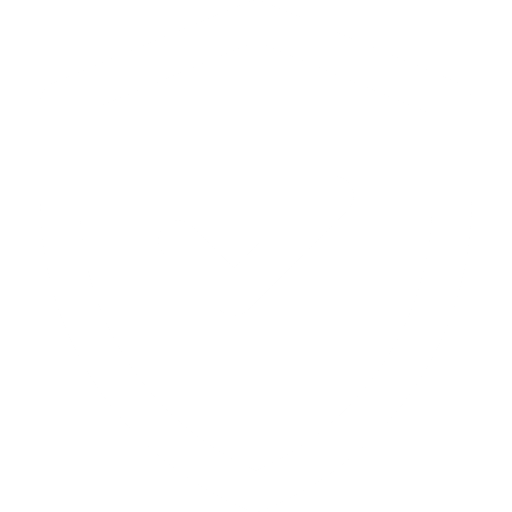 PROTECT
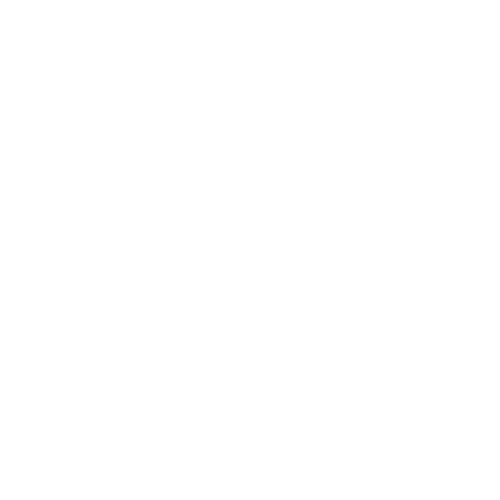 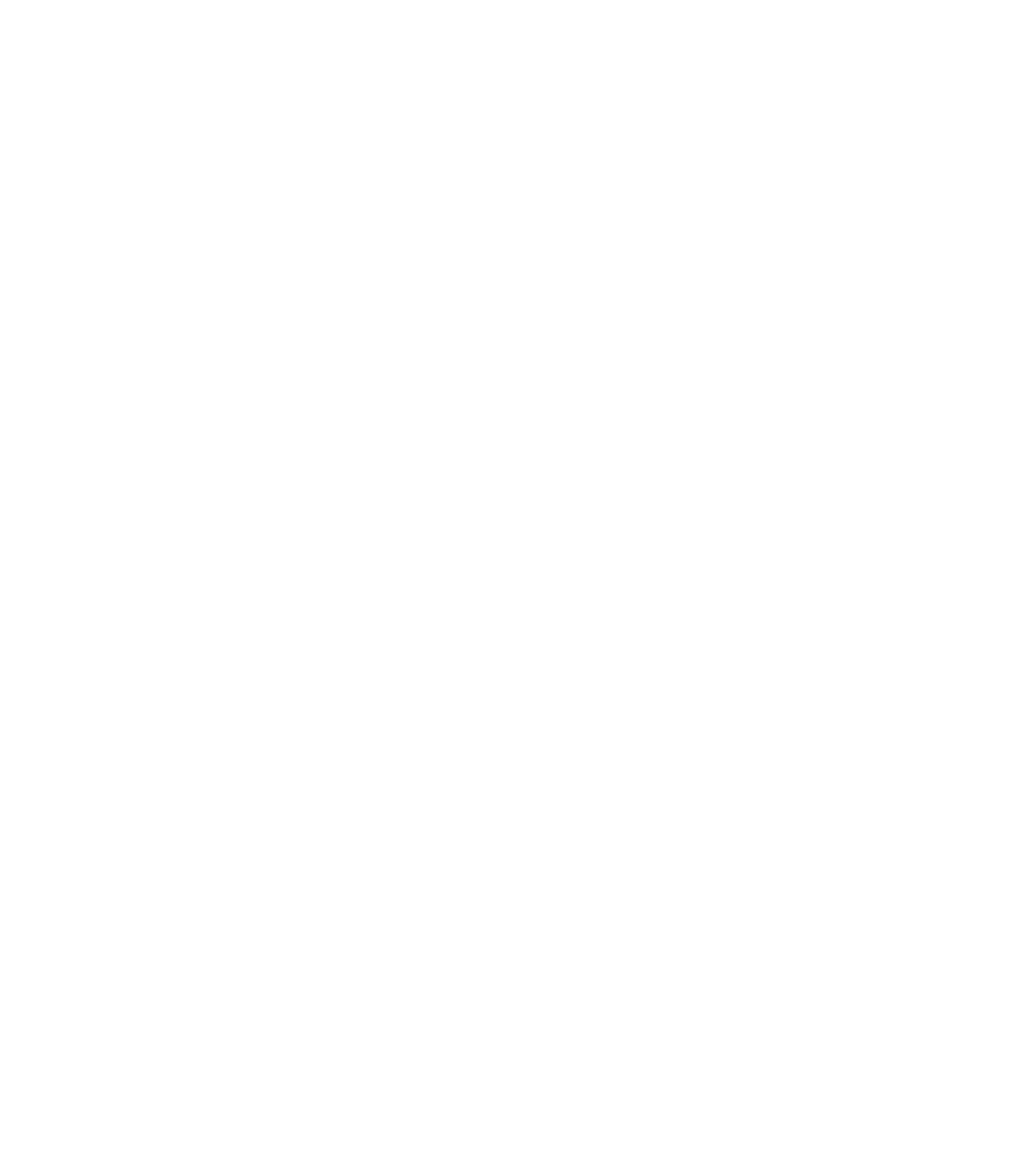 4 – 10 May 2020
[Speaker Notes: Protect:

We have obligations to protect citizens’ privacy. 
 
Being more conscious of how to manage private personal and health information as an organisational asset will contribute to our success and reputation.
 
Citizens should have confidence in how we handle their personal and health information.
 
Citizens should be aware of and able to exercise their rights under NSW privacy legislation.

We are responsible for making sure the right processes are followed and correct procedures are in place for managing people’s personal information.]
How we can protect citizens’ privacy
The IPC has fact sheets and other guidance to assist agencies in ensuring they have the correct privacy governance measures in place
Notify the Privacy Commissioner of any breaches
Ensure that security protections, such as passwords and two-factor authentication are compliant and up-to-date
Avoid transferring data through insecure methods, such as USB-sticks, paper copies, unencrypted attachments to emails
If you receive any unsolicited email or other message from an unknown sender and you’re unsure about its legitimacy, don’t open the email, attachments or links.
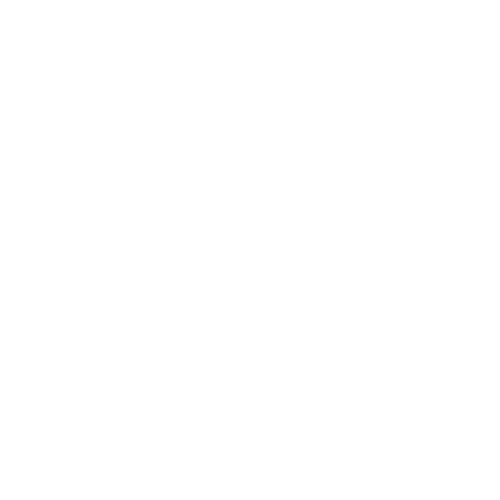 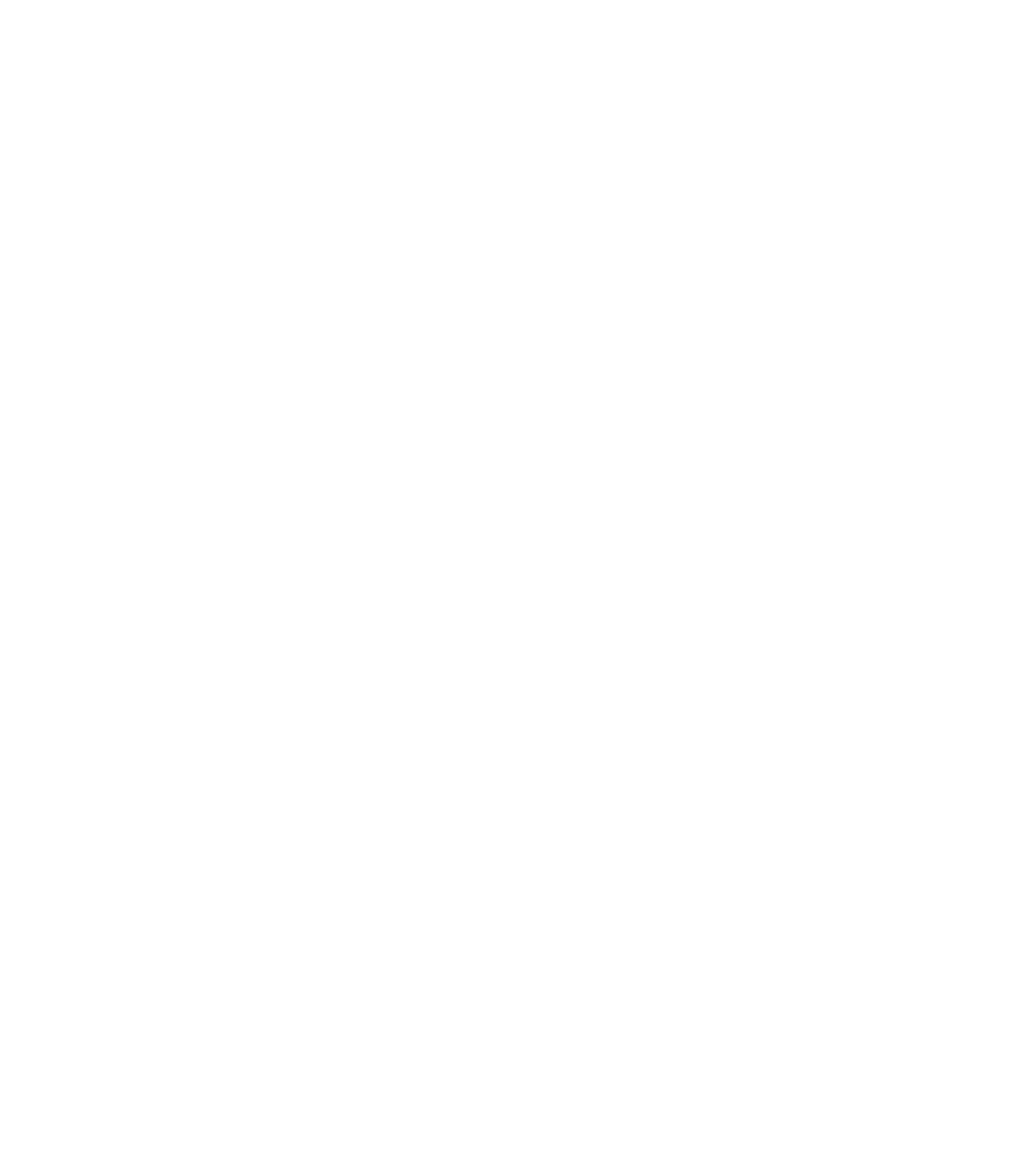 4 – 10 May 2020
[Speaker Notes: Tips for <your agency>]
Our events
<Your event details>
Text
Text
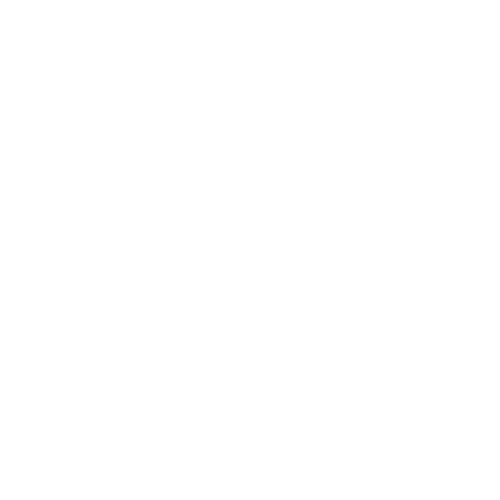 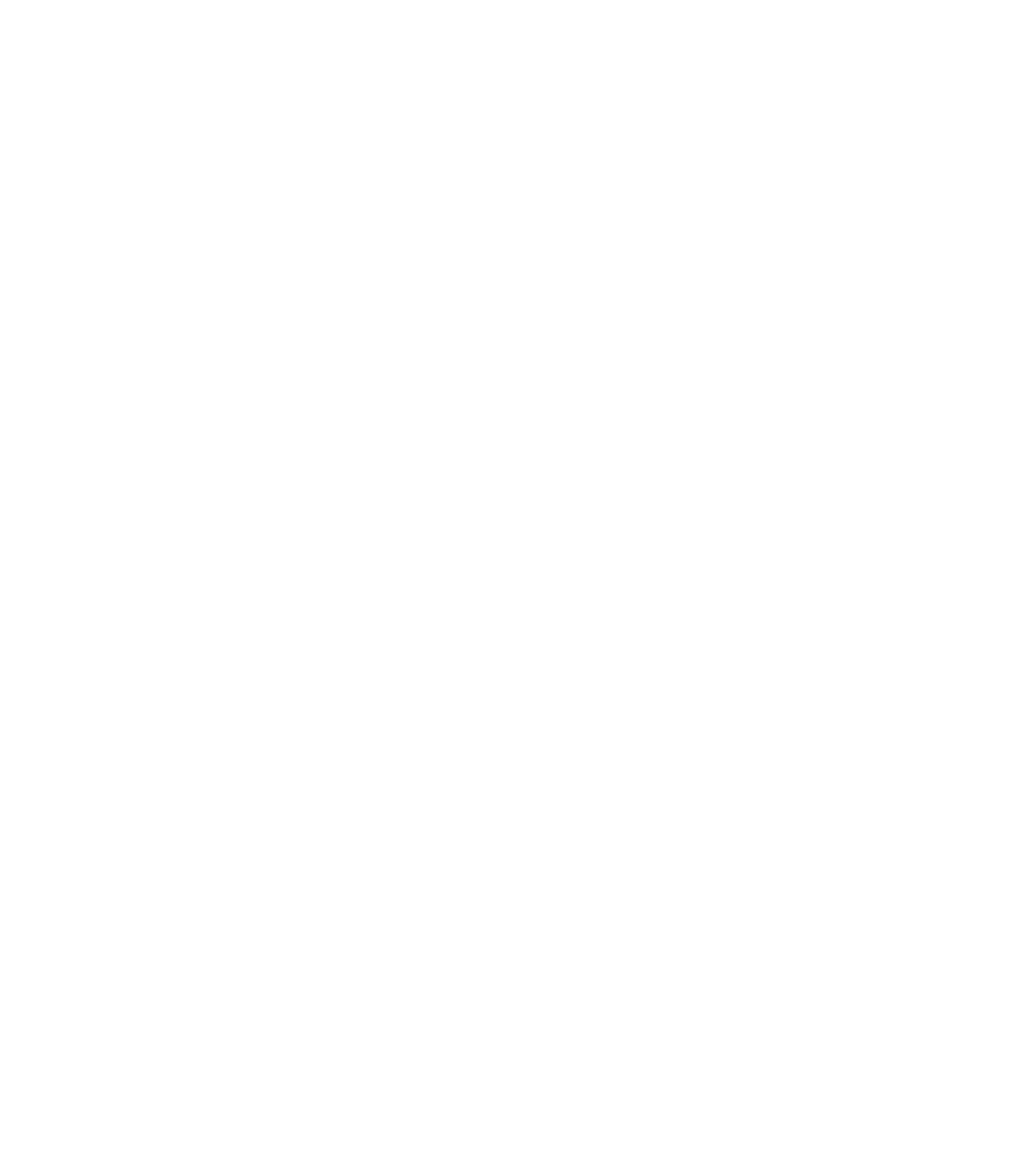 4 – 10 May 2020
[Speaker Notes: <Your agency>’s events]
For more information on Privacy Awareness Week NSW 2020 go to:
www.ipc.nsw.gov.au/PAW2020
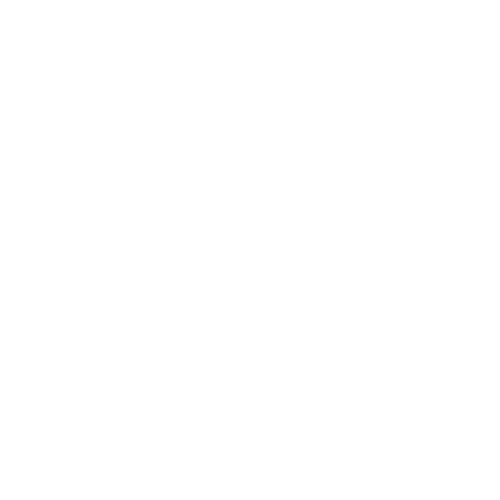 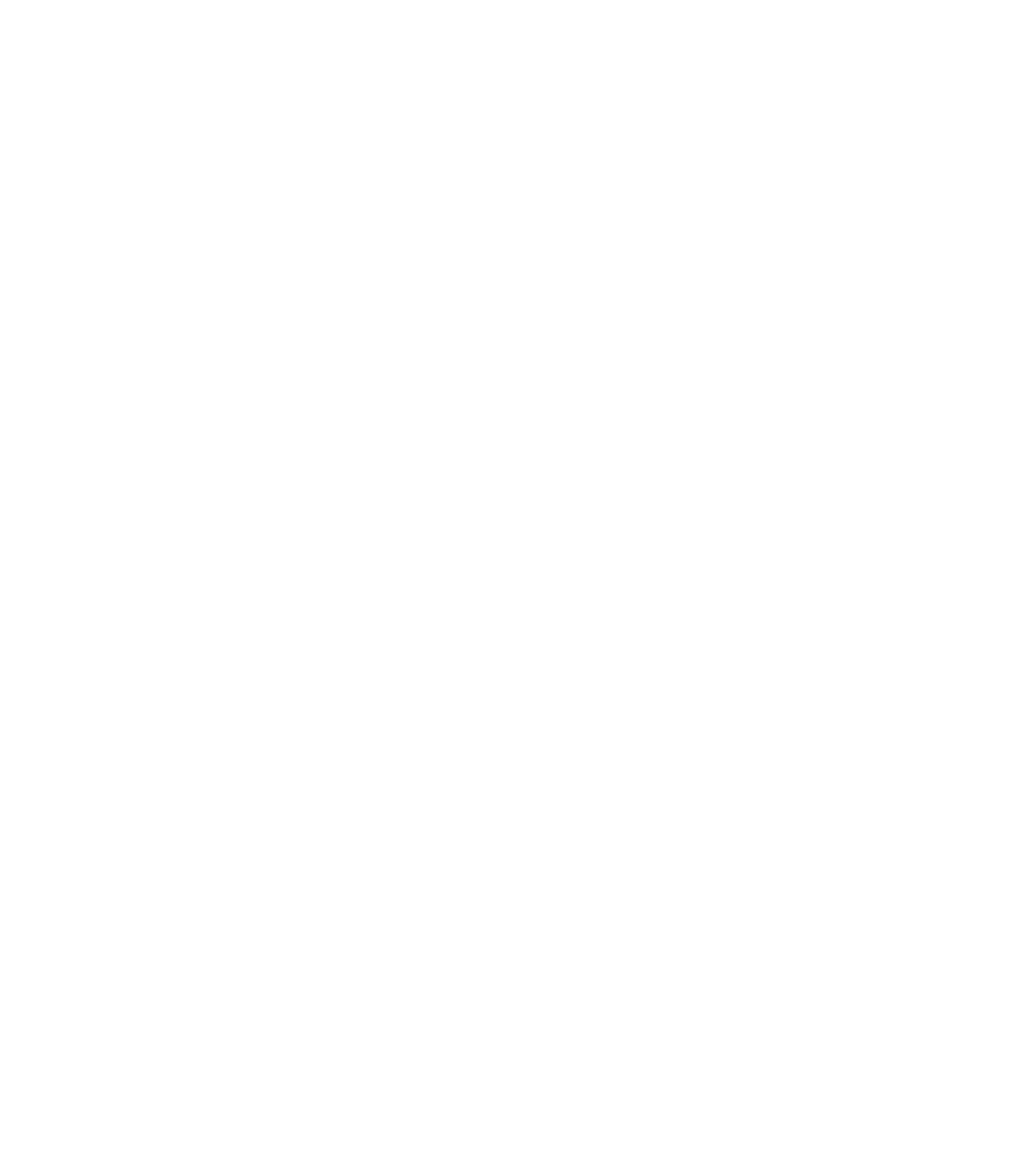 4 – 10 May 2020
[Speaker Notes: More information]